Telemedicine Perspectives:
Staying outside the box
Our panelists:
Kimberly Sumner, ARC Physical Therapy+
Gregg Smith, Conservative Care
Adrien Allen, CorVel
Cheryl Tinsley, Tinsley Risk Solutions, Moderator
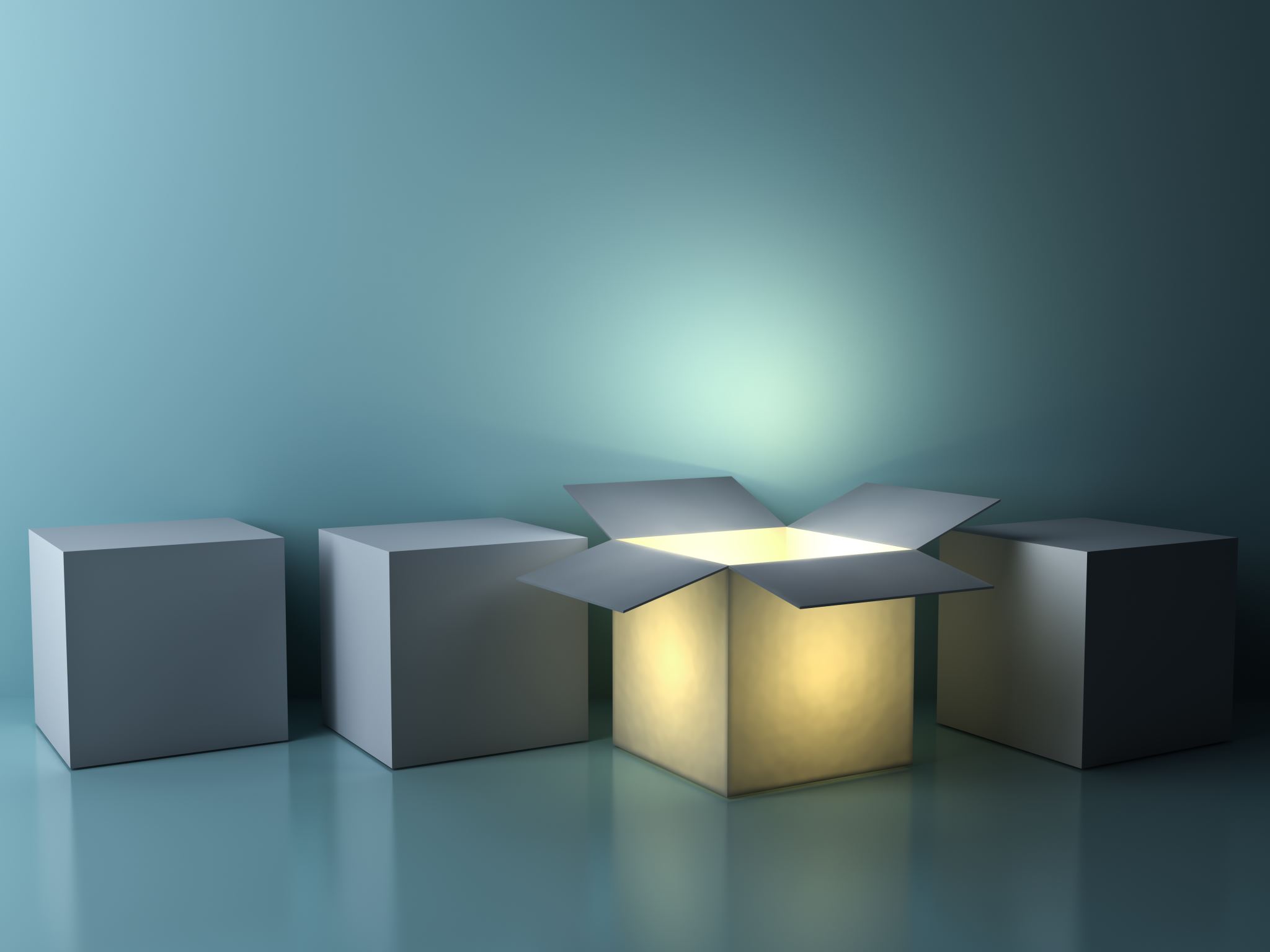 Disclaimer:  There are many ways to get to a positive outcome.  We are not here to suggest you change all your team of providers!  We hope to trigger a conversation to create positive outcomes for your organization.
Objectives:
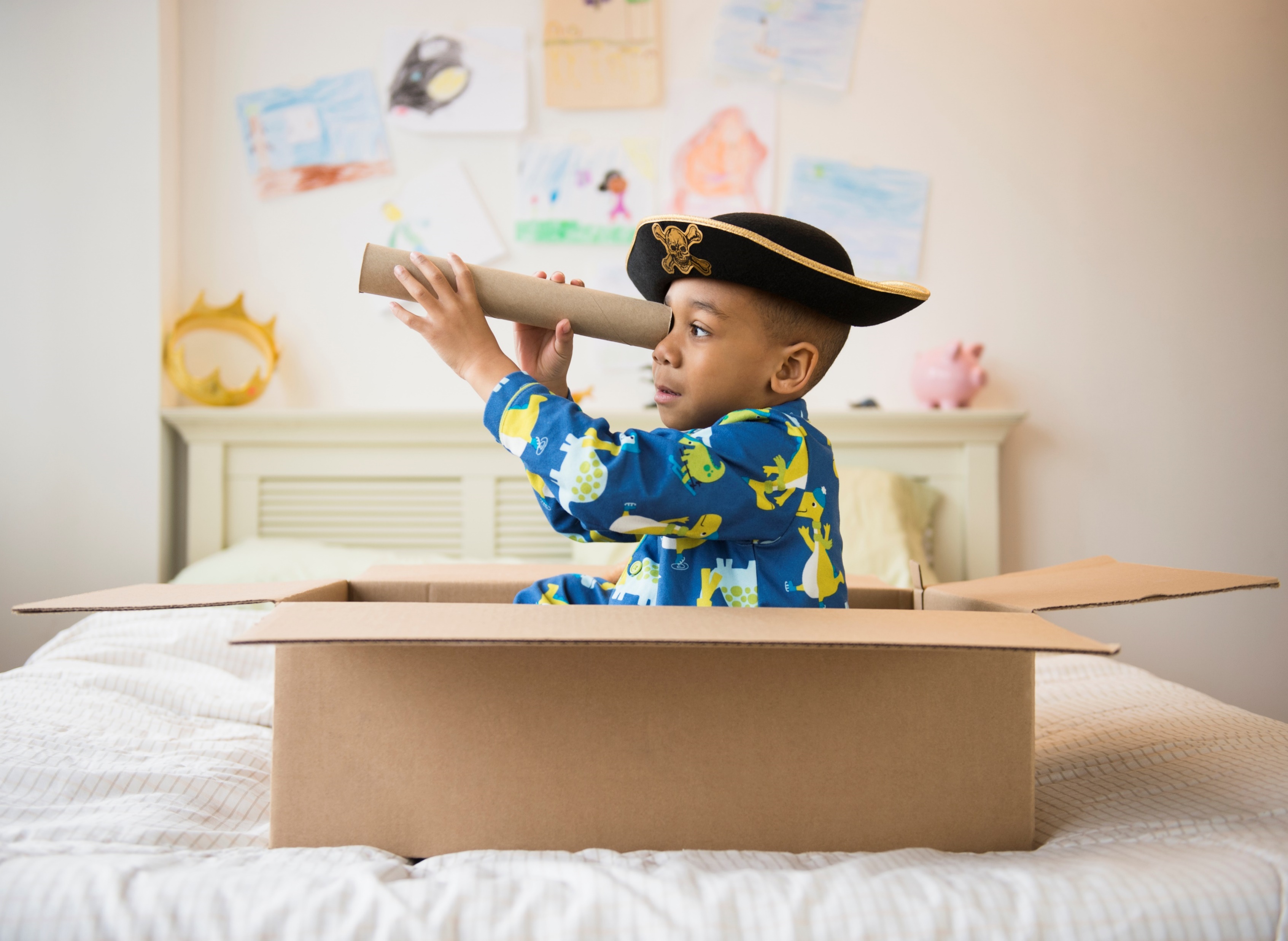 #1 TBA

#2 TBA

#3 – consider the possibilities

#4 – stay outside the box
Perspective:  Is Telemedicine New?
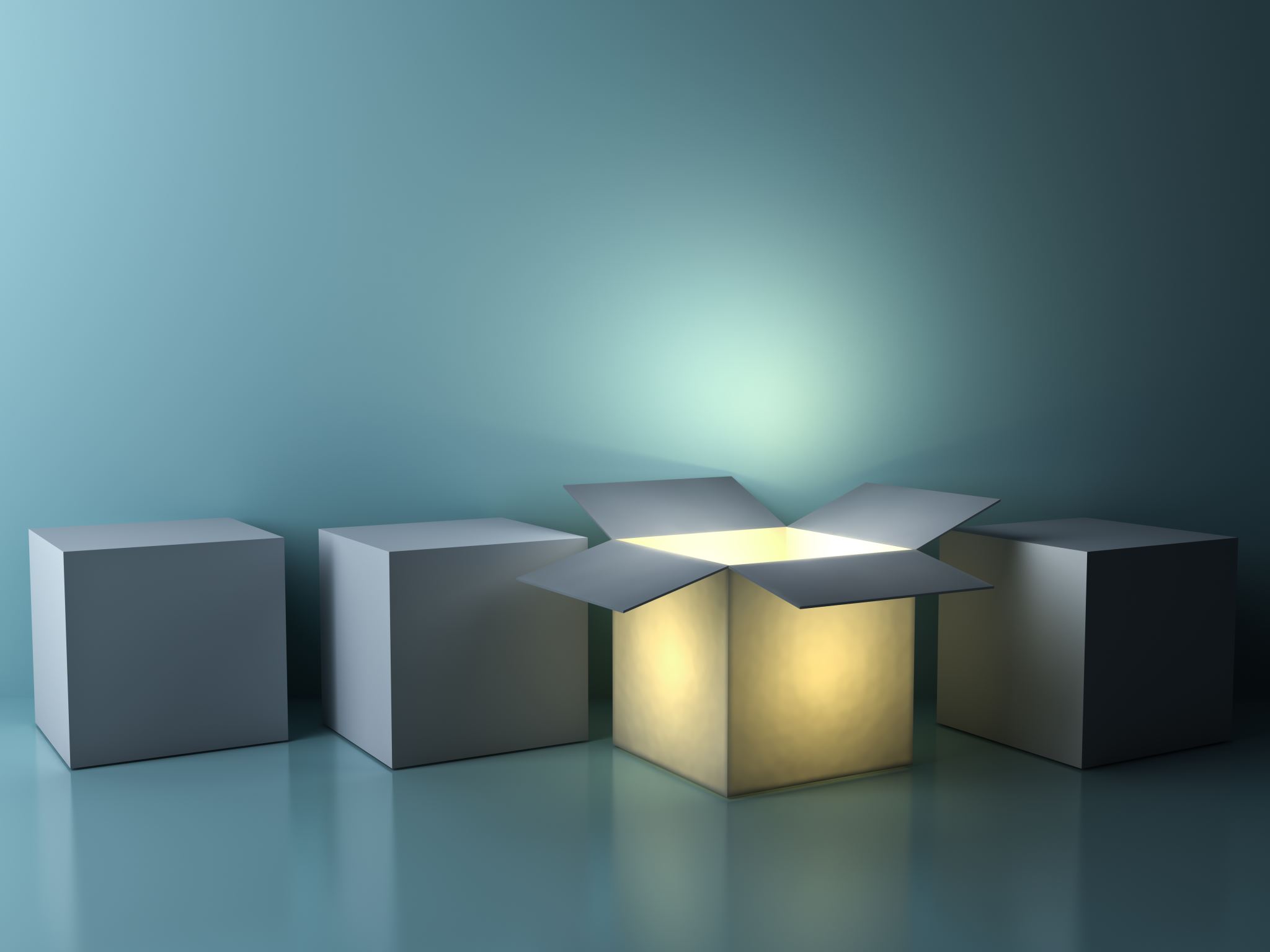 So Many Options
Format:  Each panelist will speak about 8 minutes:  
How their company is offering telemedicine
Successes and pitfalls
Other considerations
After each panelist speaks, will have Q&A time for all.
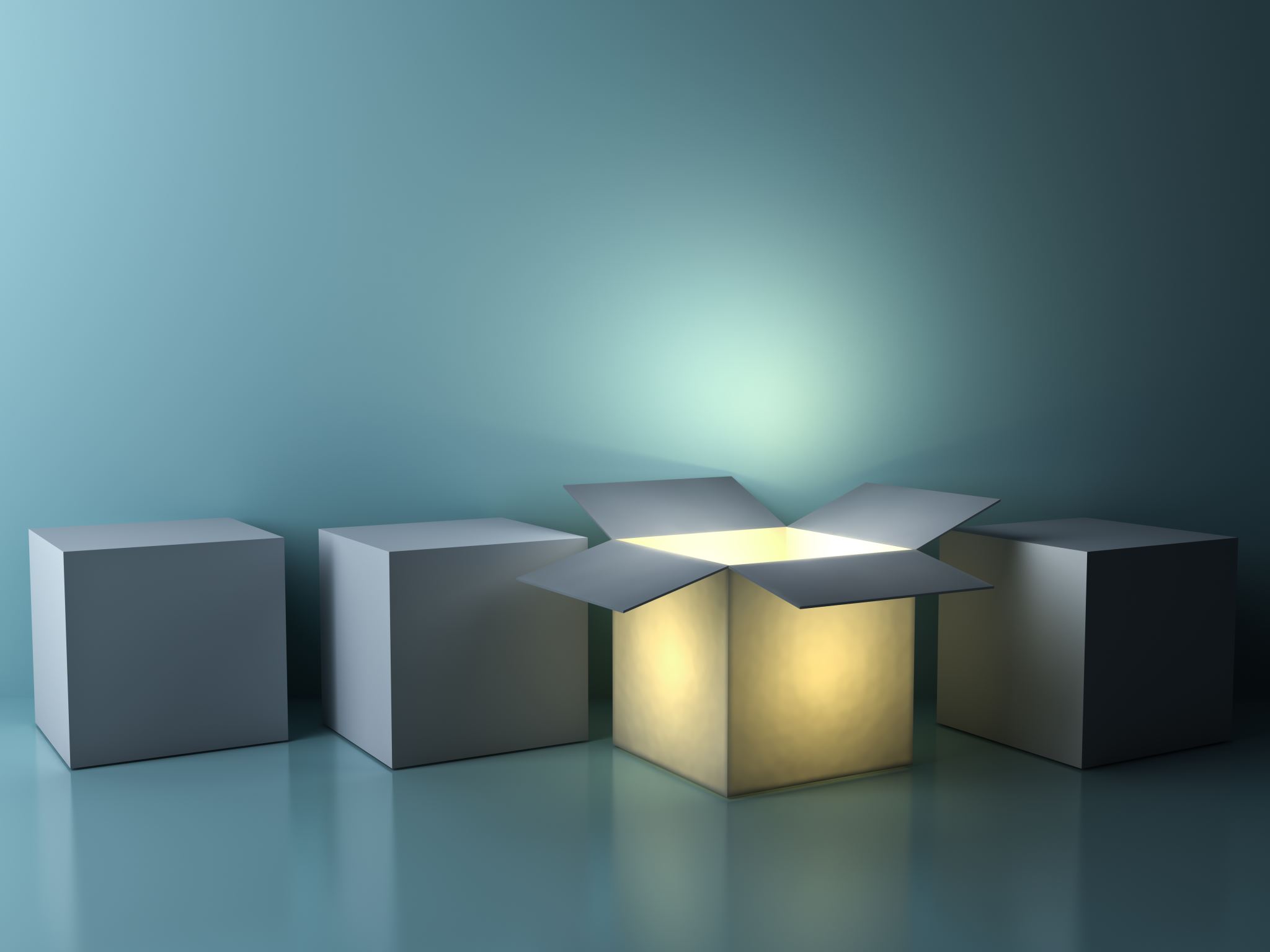 Advocacy 24/7: The Intake Process Re-Defined
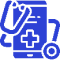 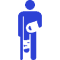 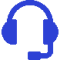 Telehealth
Injured 
Worker
Nurse
Concierge
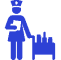 CareMC
Virtual Clinic ServicesTemporary Rx Card
Physical Therapy ReferralDiagnostics ScheduledDME Delivered
Provider channeling App Assistance
4.8/5 Patient Satisfaction
4.6/5 Patient Satisfaction
Medical Care 
Needed
Ancillary Service Utilization
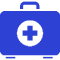 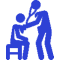 Self Care/First Aid
Triage Results
Facility Visit
31% Decrease in avg incurred26% Decrease in avg days open
63% Decrease in litigation
Temporary Rx Card
In-network ProviderDriving Directions
Treatment Authorization
PT: 16%
Diagnostics: 35%
DME: 27%
Rx: 45%
Minor injuries
Report Only
FNOL
The successful management of workplace injuries begins with providing 
immediate access to the right level of care for injured workers at the right time.
88%
reduction in time away from work
34%
reduction in medical spend
63%
Improvement in patient satisfaction
[Speaker Notes: I made the font bigger]
Improved front end processes and care accessibility can dramatically change the trajectory of patient outcomes.
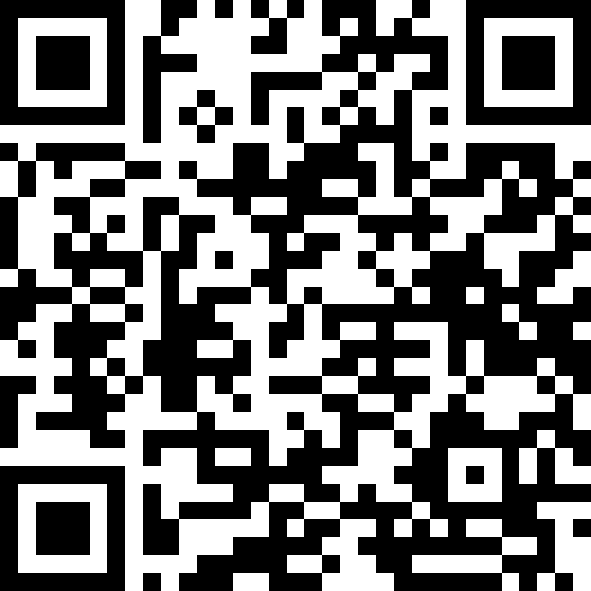 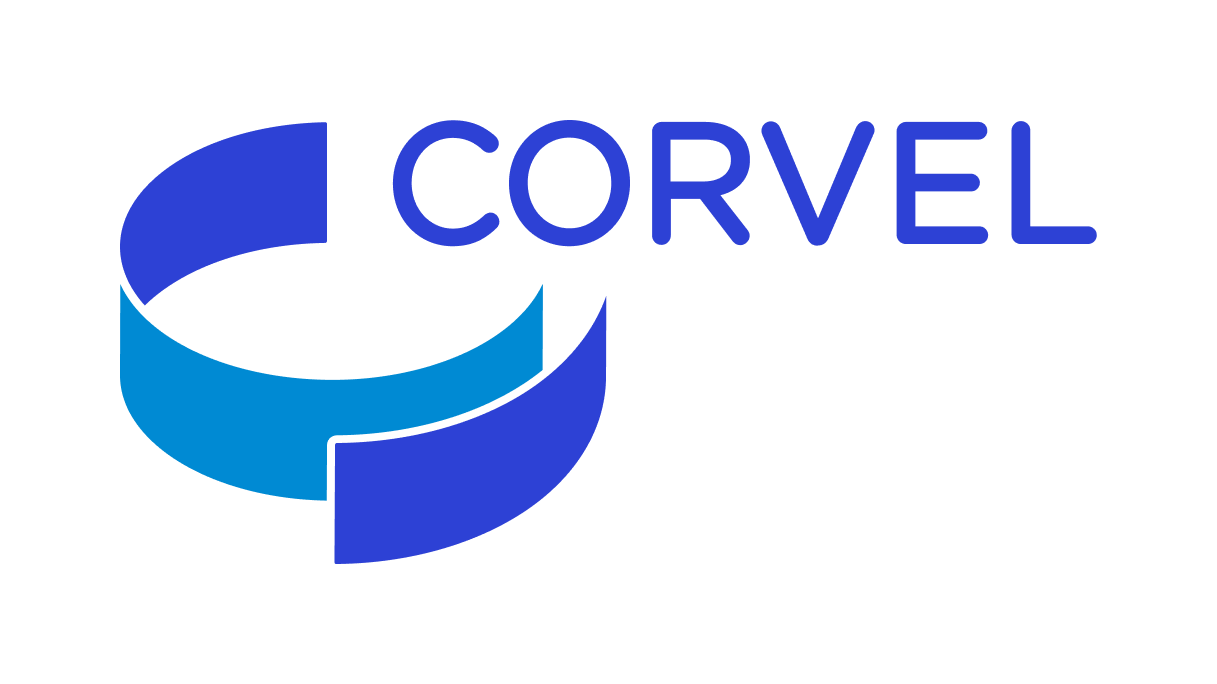 Scan to see CorVel’s virtual care
white paper: An Evolution Underway
Telemedicine for Occupational Injury Treatment
Pros
Convenient for company and employee
Minimize lost production
Cons
Lack of diagnostic testing – X-ray
Post accident drug screens
Quality of the video platform
Reduced ability to evaluate physical cues
Concern that the video is being saved by the company
Non-secure video
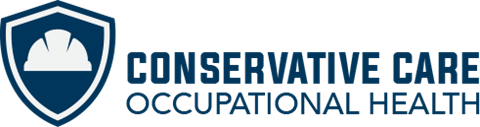 [Speaker Notes: I have to pull my pants down to show you the large hematoma on my thigh.  Who is recording me in my underwear?]
Telemedicine for Occupational Injury Treatment
Is telemedicine right for my injury?
Head injury
Eye injury
Possible fracture
Sprains and strains
Minor lacerations
Contusions
1st visit vs. follow up visit
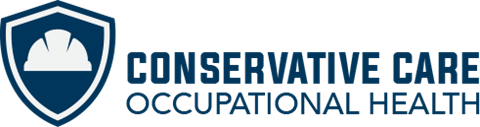 Telemedicine for Occupational Injury Treatment
Do you have the correct equipment for telemedicine?
Computer camera
Speakers
Cell phone
Tablet
Is telemedicine the correct method of injury treatment for this employee?
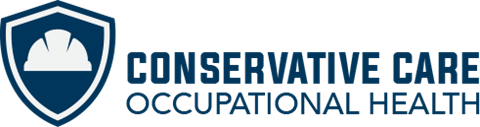 [Speaker Notes: Can you zoom in on an injury
Do you have cell phone reception in the area that you want to do the telemedicine visit
How are you going to hold or position the cell phone or tablet so the provider can see the injured employee
Who has the login information for the computer, cell phone, or tablet

Not all employees are the same
Some employees don’t like telemedicine and they feel like the company is taking the easy way out
Some employees are difficult and looking for any reason possible to cause the company pain]
The PT/OT Telehealth Visit
Initial Evaluation
  Subjective Exam- Thorough history extremely important
  Objective Exam- Creativity Required
  Treatment- HEP, education
Follow Up Visits
 HEP progression
 Recheck functional limitations 
   and aggravating factors
Progress Notes
R/A measurements from eval
Lift Testing/Job Related Tasks
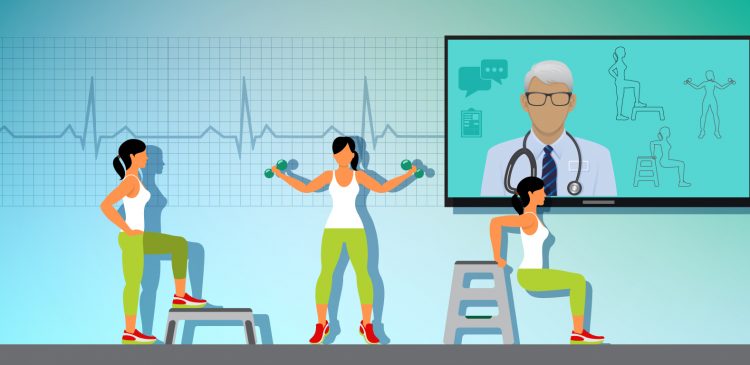 OPPORTUNITIES
Accessibility
Decreased Mileage costs
Early intervention by work comp specialists
In Lieu of home health
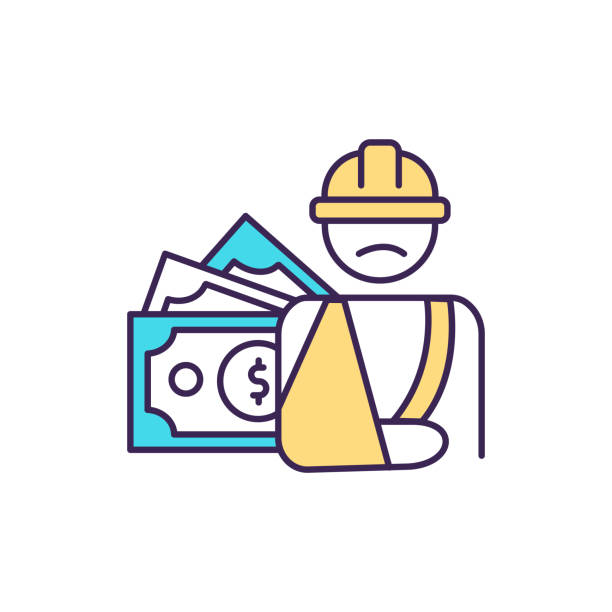 OBSTACLES
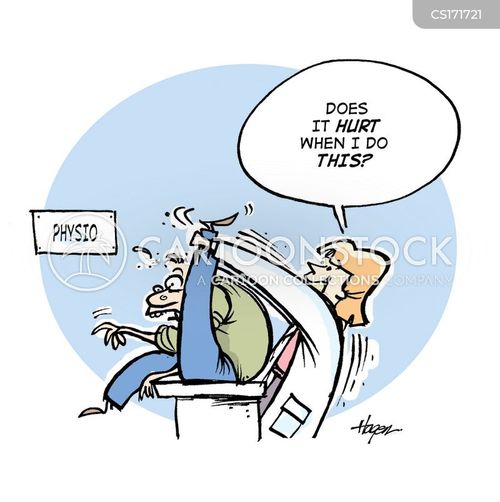 Physical limitations
Limited visual assessment
Equipment
Modalities


SOME THERAPY IS BETTER THAN NO THERAPY!!
TAKE AWAYS
The sooner intervention (PT/OT) is begun the shorter the claim will be. Telehealth can be a tool to help with this.
Data from a health system ARC PT+ works with:
Average number of days from injury to begin PT/OT= 50 (Average among all employers we work with 
    is 3 months)
Average number
   of visits per case: 8.7
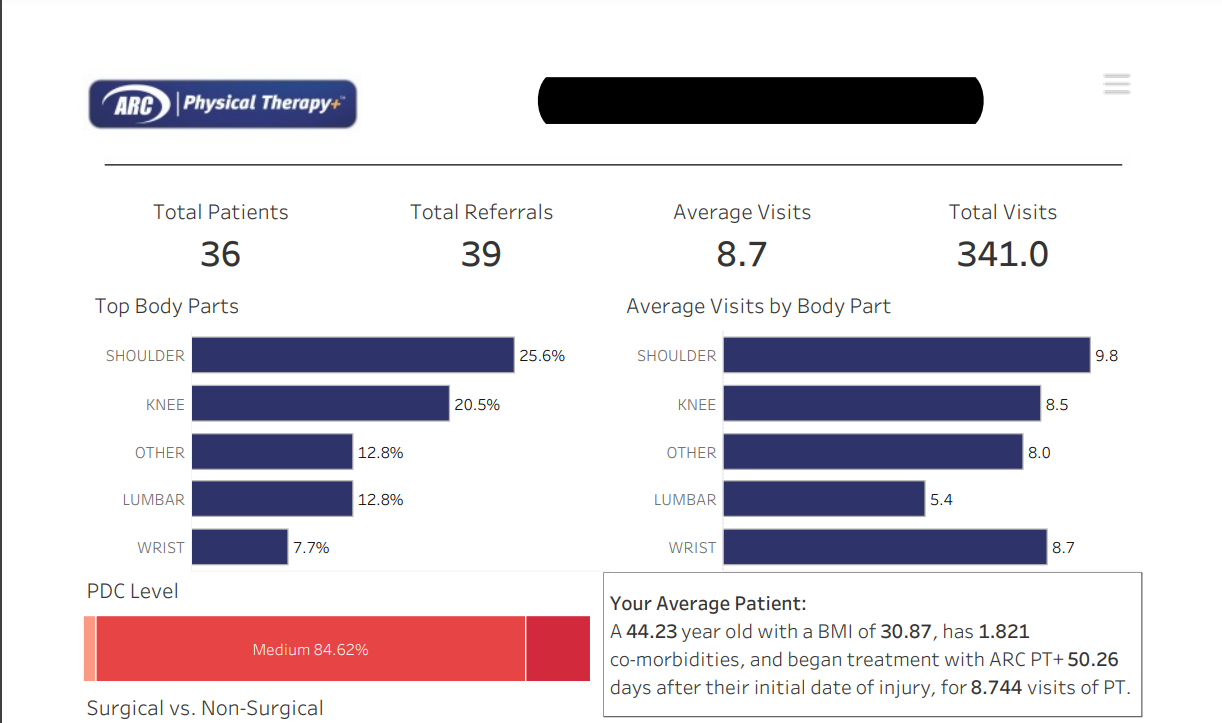 Questions?
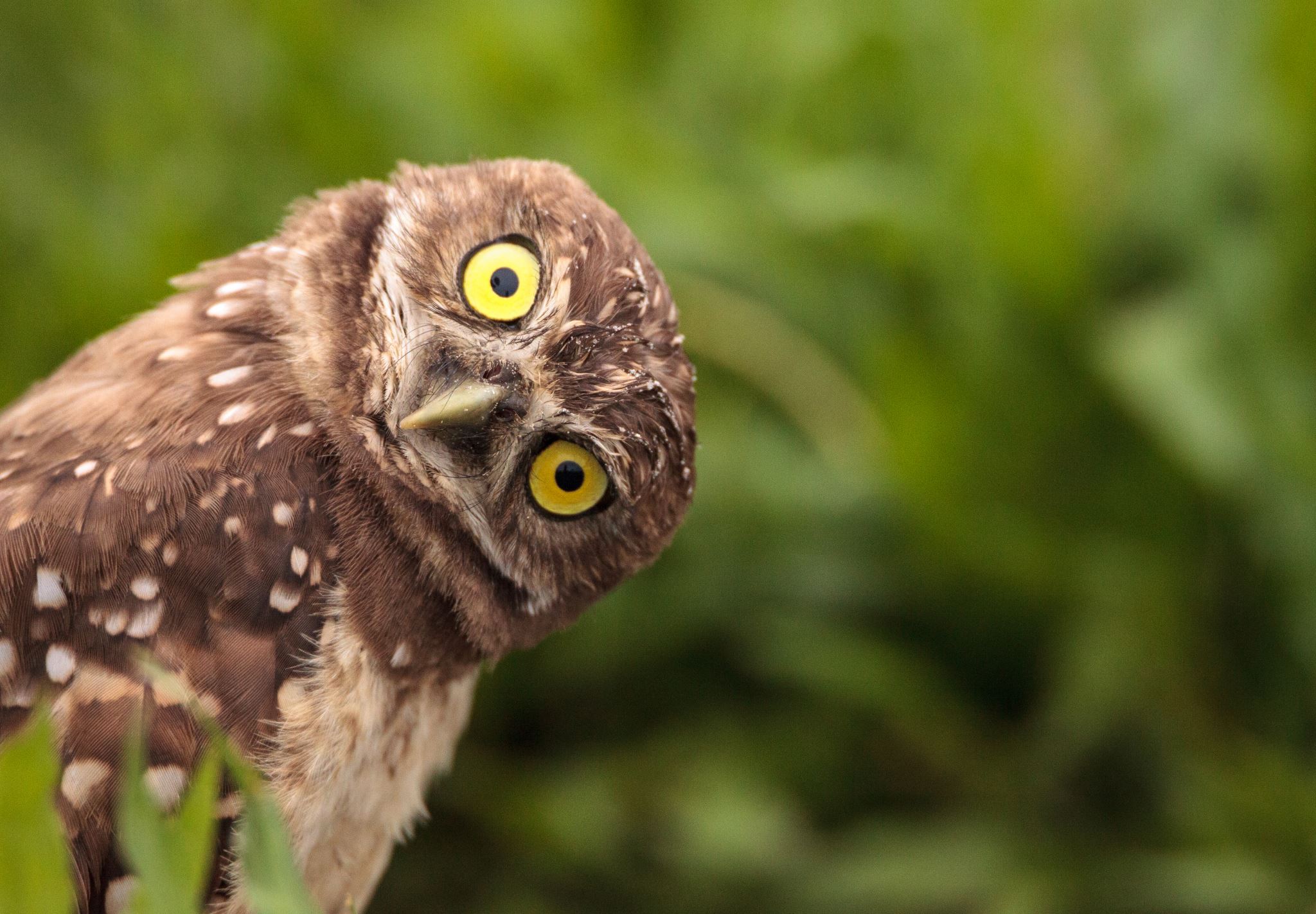 What Next?
Talk to vendors in exhibit hall – you have one more break time!
Talk to your team, including your current providers – there are many ways to reach a good outcome
Think outside the box!
Reach out to any of us with questions
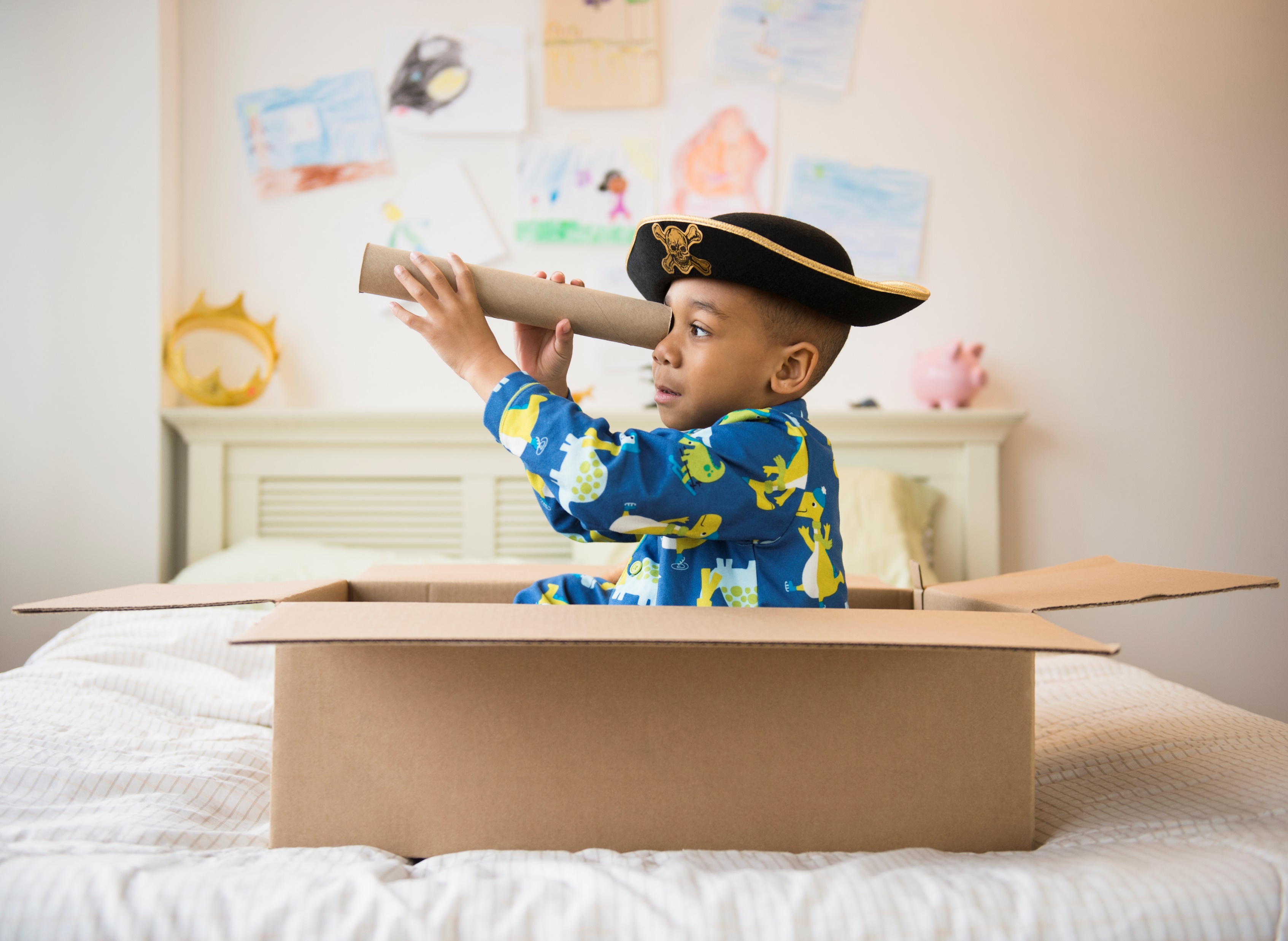 Contact Information
Kimberly Sumner
ksumner@arcpt.com
Leslie Borden
lborden@arcpt.com
Gregg Smith
gsmith@ccohusa.com
Lane Sanders
lsanders@ccohusa.com
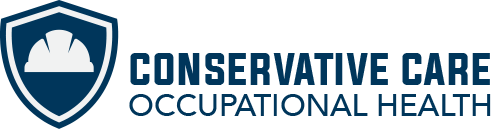 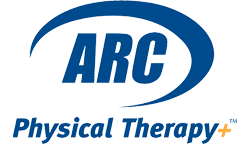 Cheryl Tinsley, ARM, ABC
cheryl@tinsleyrisksolutions.com
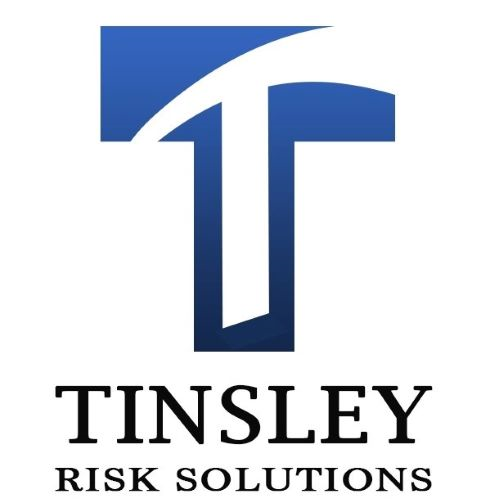 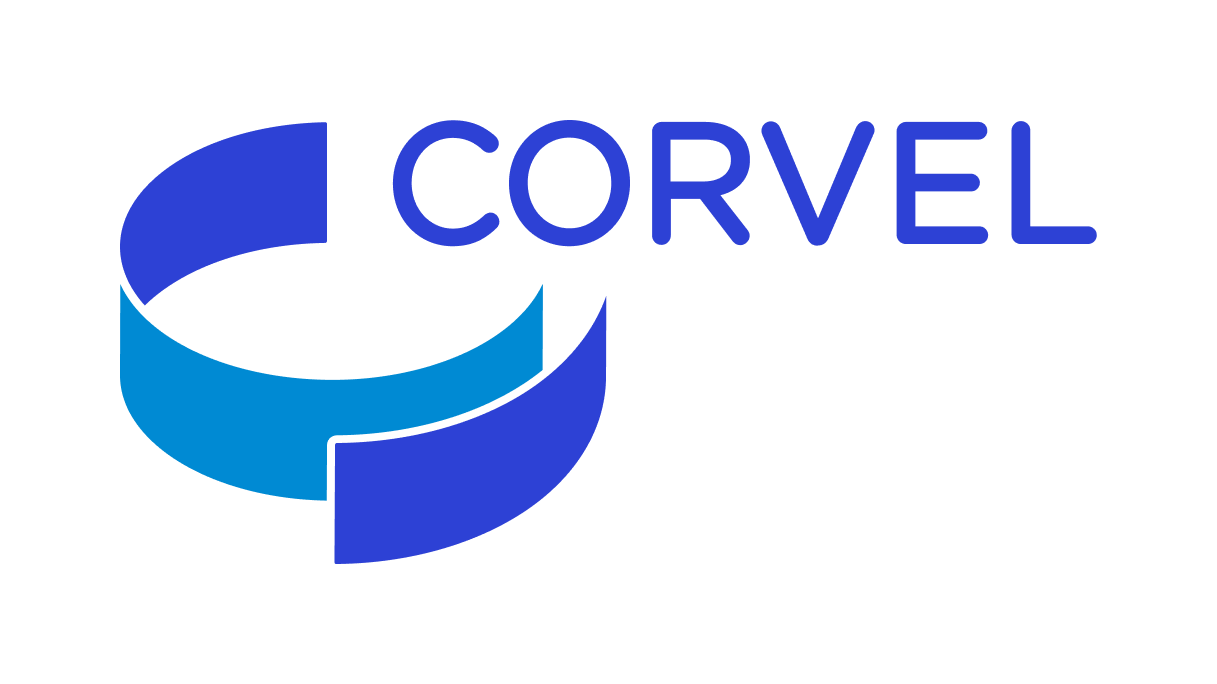 Adrien Allen
adrien_allen@corvel.com
Lucille DiMaria
Lucille_dimaria@corvel.com